节日精美模板
封面和内页均可自由编辑切换
汇报人：PPT818
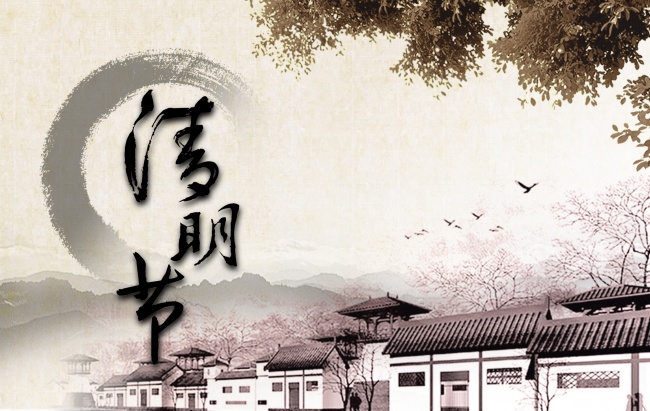 目录
1.点击添加标题内容
2.点击添加标题内容
3.点击添加标题内容
4.点击添加标题内容
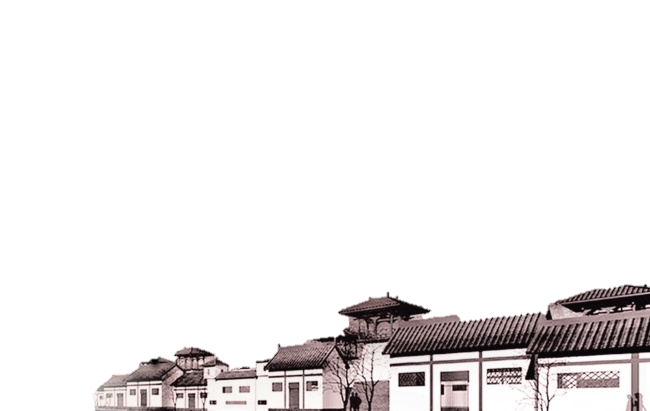 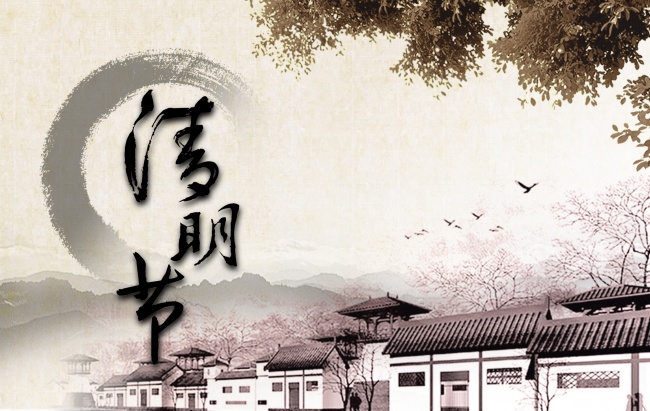 壹
点击添加标题内容
封面和内页均可自由编辑切换，操作简单，整体美观大气。中国风适合节日的主题
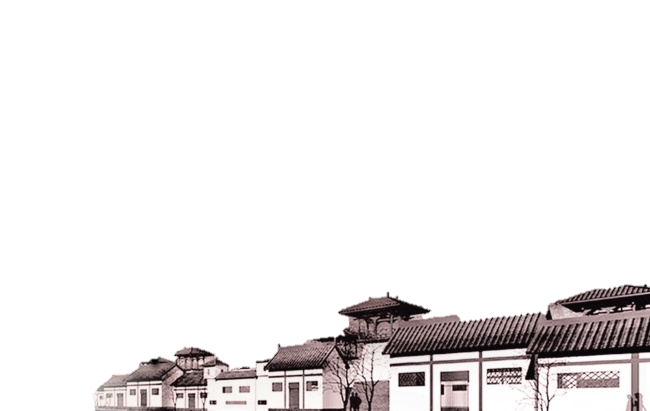 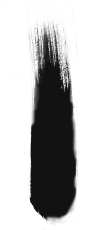 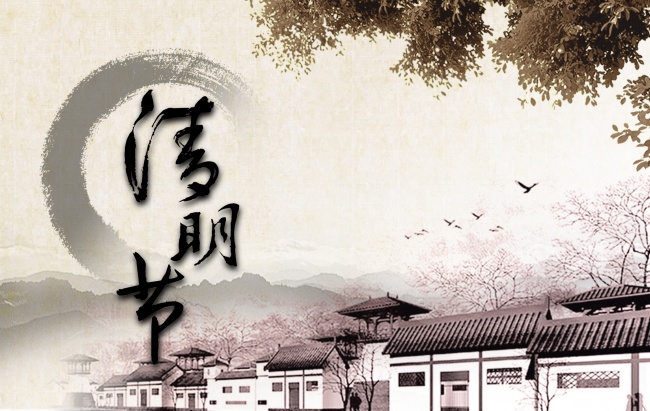 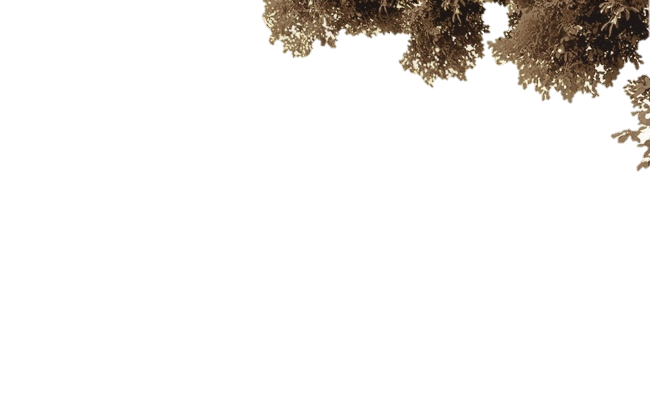 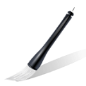 单击此处添加标题
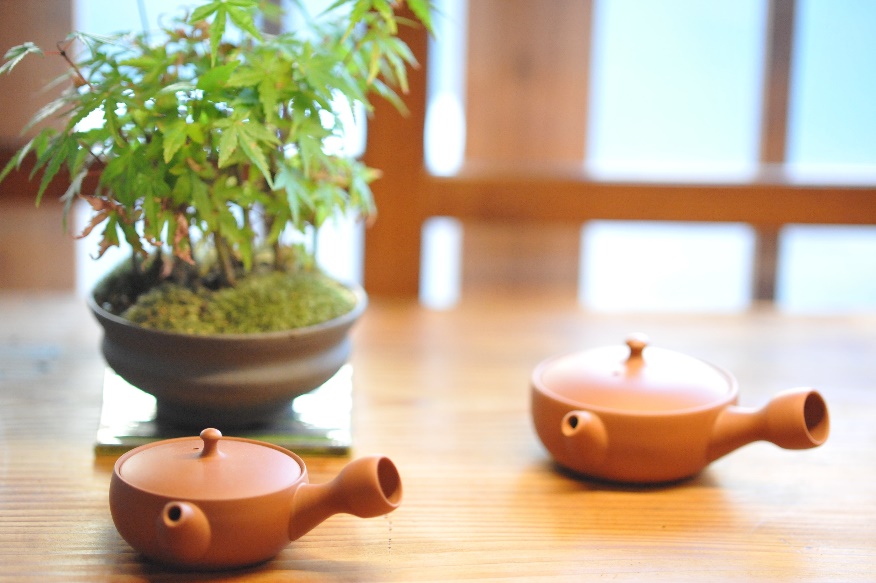 添加标题
单击此处编辑您要的内容，建议您在展示时采用微软雅黑字体，本模版所有图形线条及其相应素材均可自由编辑、改色、替换。
单击此处编辑您要的内容，建议您在展示时采用微软雅黑字体，本模版所有图形线条及其相应素材均可自由编辑、改色、替换。
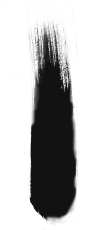 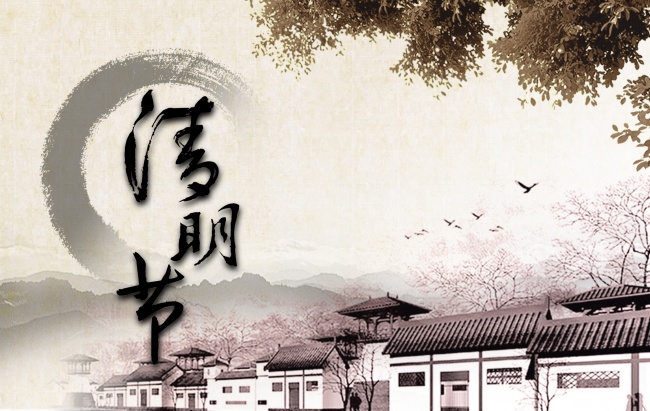 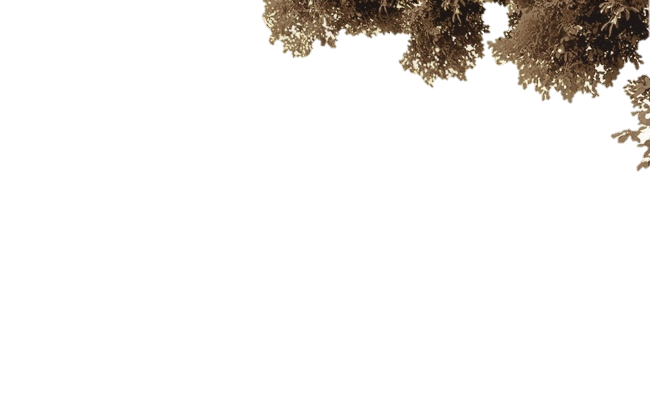 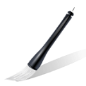 单击此处添加标题
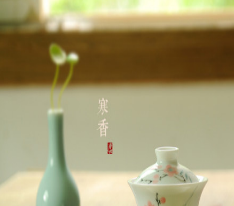 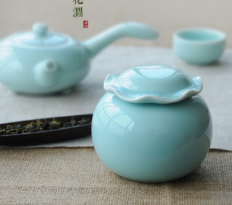 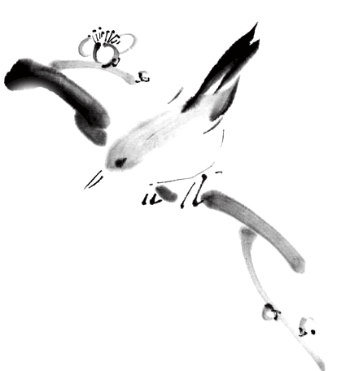 单击此处编辑您要的内容，建议您在展示时采用微软雅黑字体，本模版所有图形线条及其相应素材均可自由编辑、改色、替换。更多使用说明和作品请详阅模版最末的使用手册。
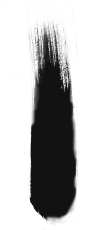 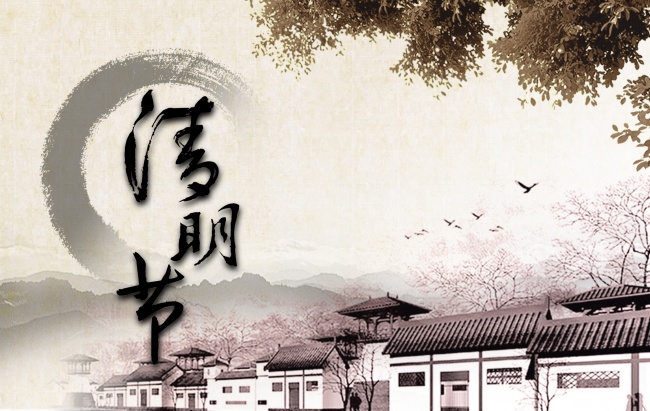 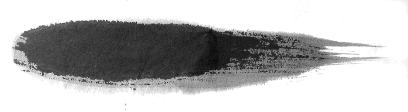 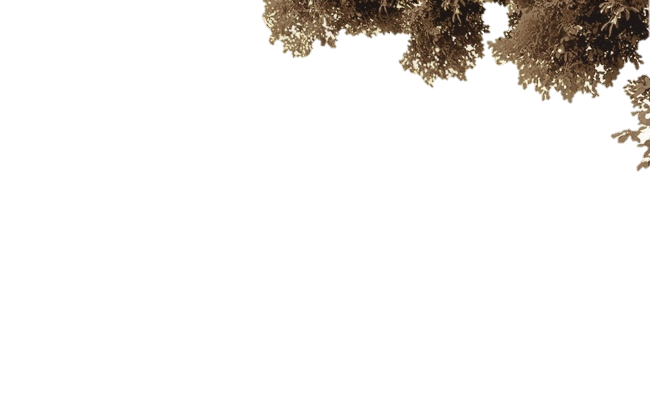 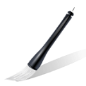 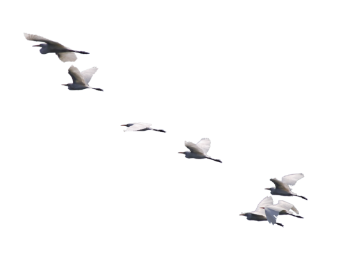 单击添加标题
单击此处添加标题
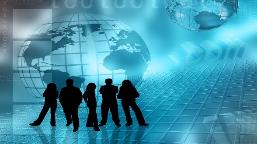 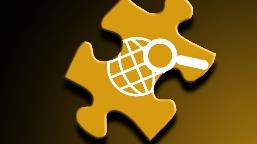 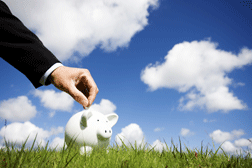 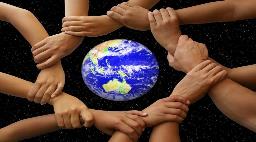 单击此处编辑您要的内容，建议您在展示时采用微软雅黑字体，本模版所有图形线条及其相应素材均可自由编辑、改色、替换。
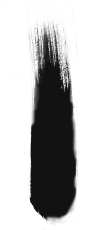 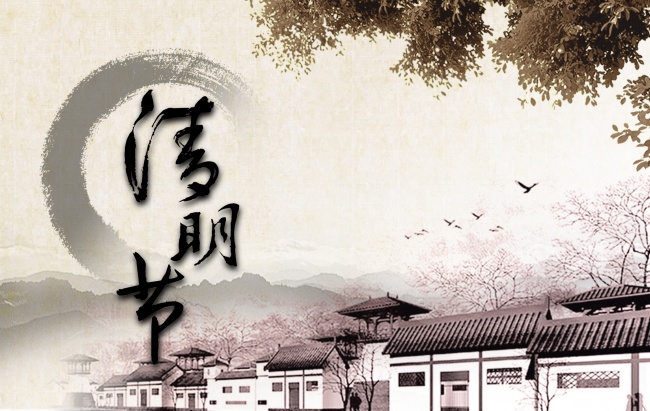 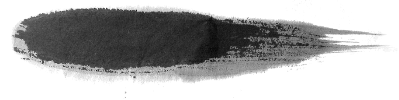 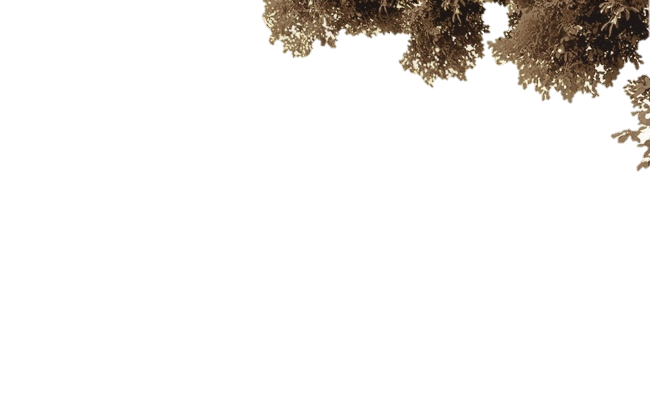 单击添加标题
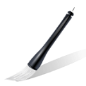 单击此处添加标题
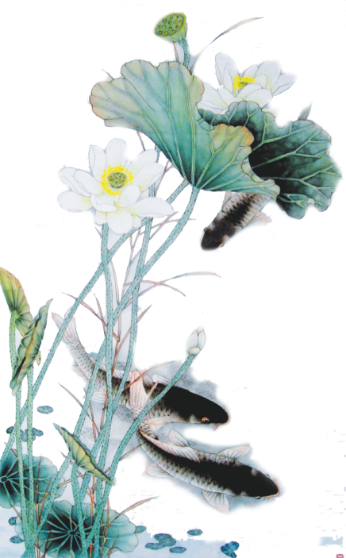 单击此处编辑您要的内容，建议您在展示时采用微软雅黑字体，本模版所有图形线条及其相应素材均可自由编辑、改色、替换。更多使用说明和作品请详阅模版最末的使用手册。
单击此处编辑您要的内容，建议您在展示时采用微软雅黑字体，本模版所有图形线条及其相应素材均可自由编辑、改色、替换。更多使用说明和作品请详阅模版最末的使用手册。
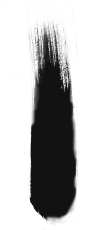 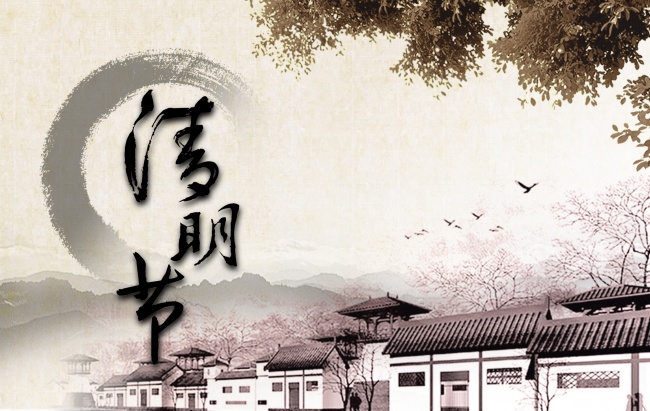 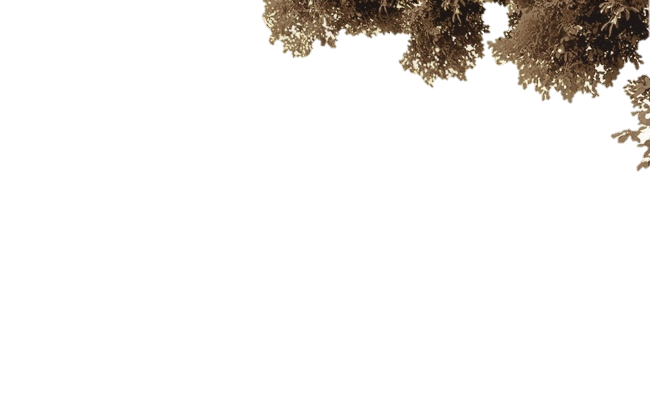 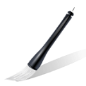 单击此处添加标题
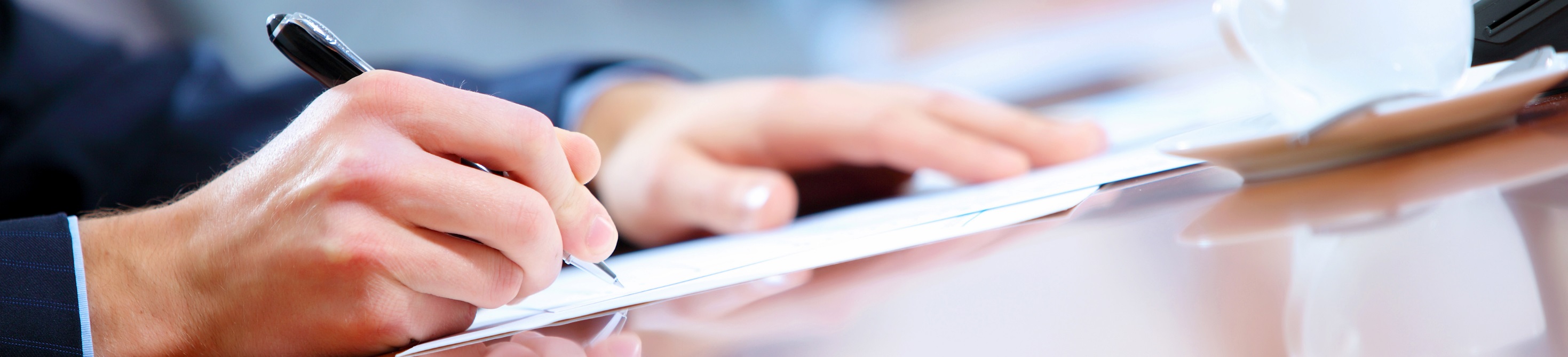 点击添加标题
单击此处添加文字内容
单击此处添加文字内容
这里输入简单的文字概述这里输入简单字概述这里输入简单简单的文字概述这里输入简单的文字概述简单的文字概述这里输入简单的文字概述这里输入简单的文字概述这里输入简单的文字概述
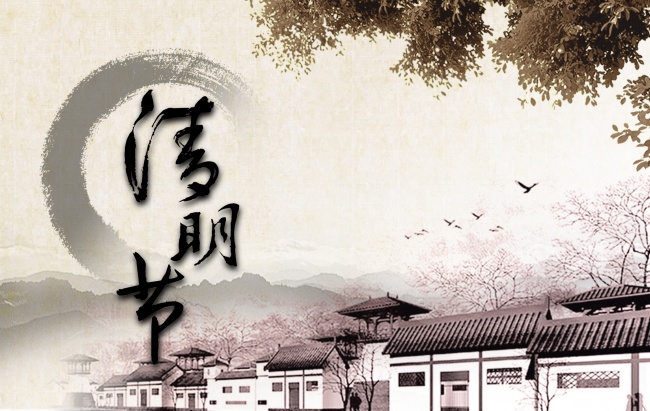 贰
点击添加标题内容
封面和内页均可自由编辑切换，操作简单，整体美观大气。中国风适合节日的主题
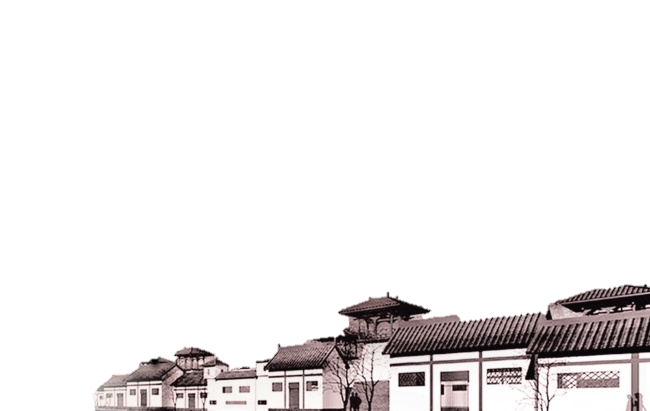 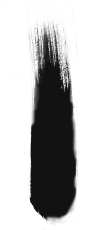 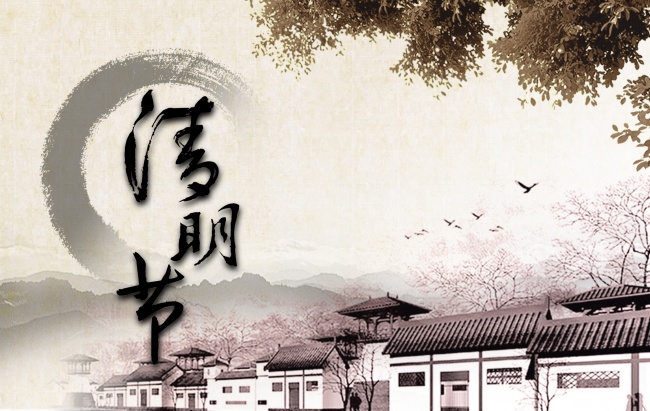 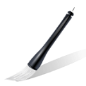 单击此处添加标题
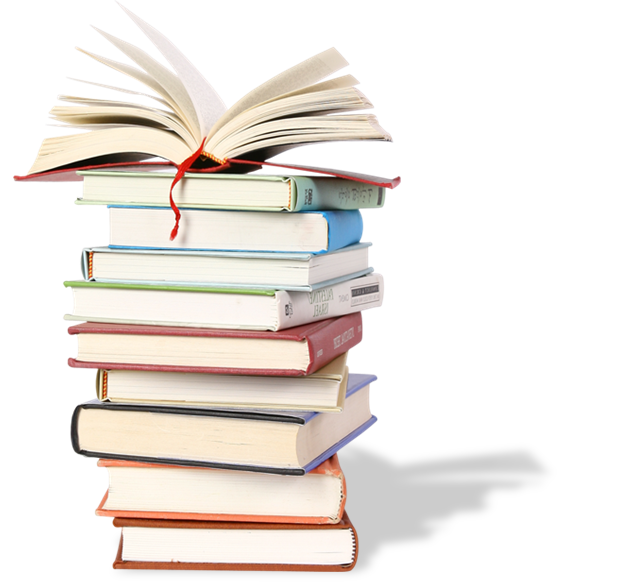 1
在此输入您的描述内容，在此输入您的描述内容在此输入您的描述内容
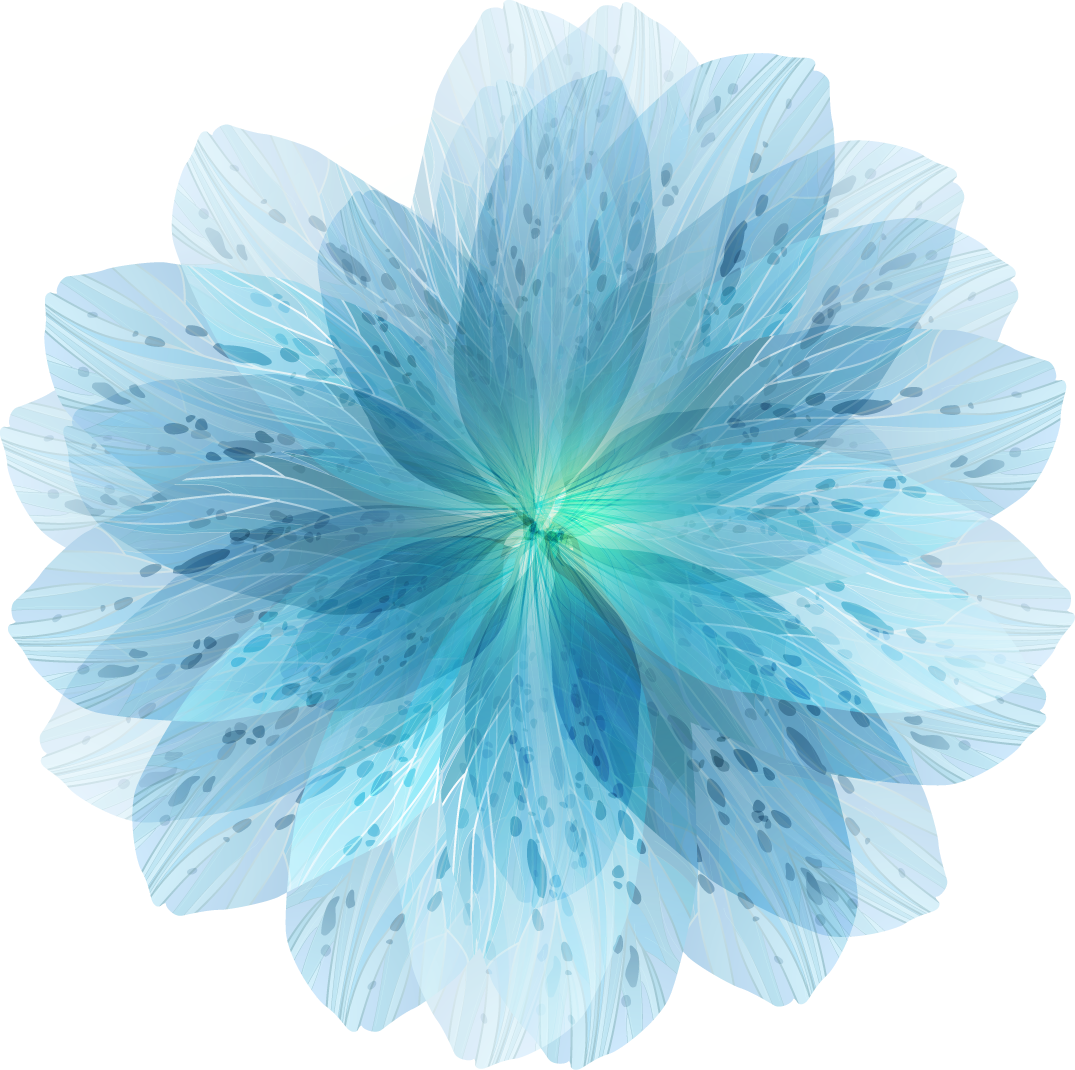 2
在此输入您的描述内容，在此输入您的描述内容在此输入您的描述内容
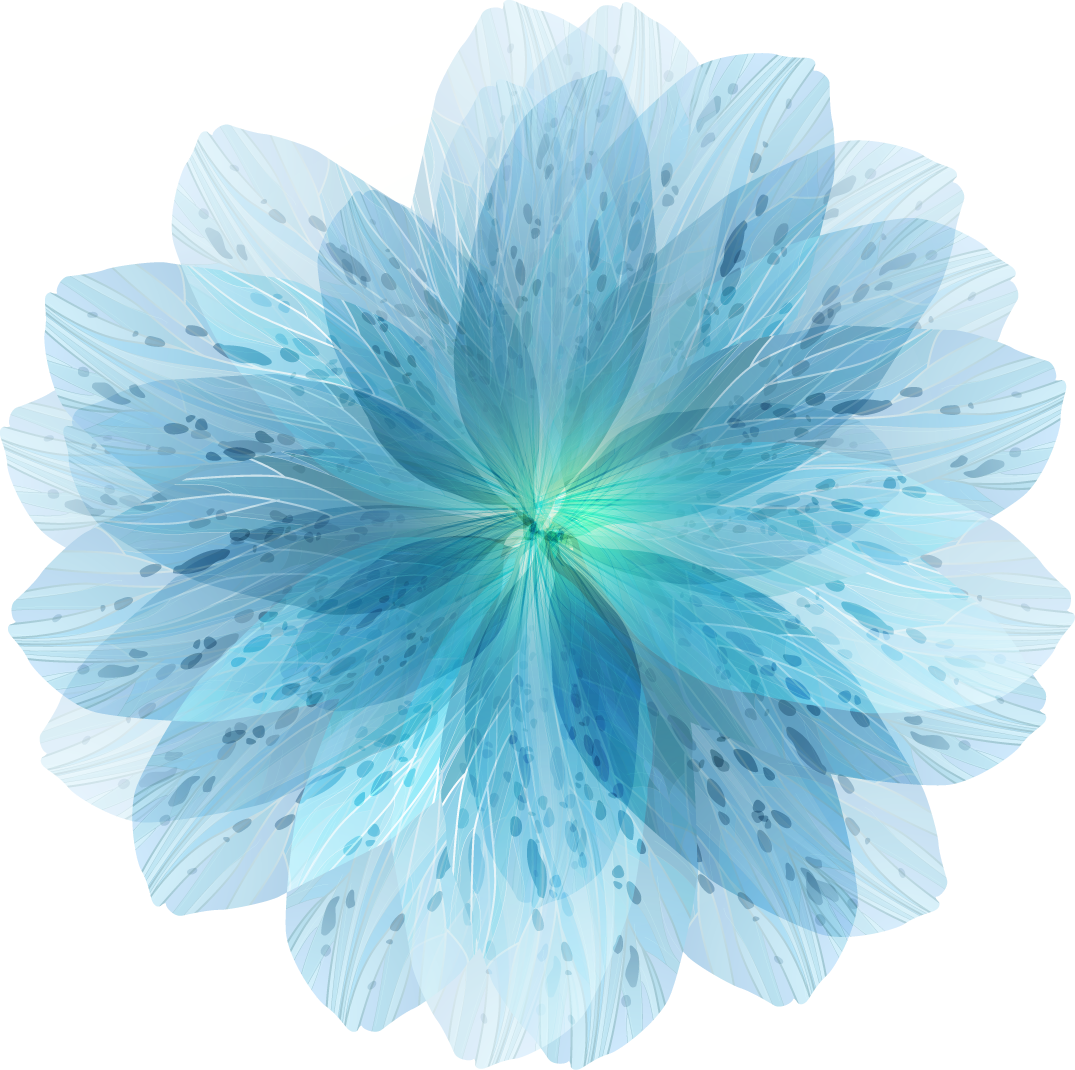 3
在此输入您的描述内容，在此输入您的描述内容在此输入您的描述内容
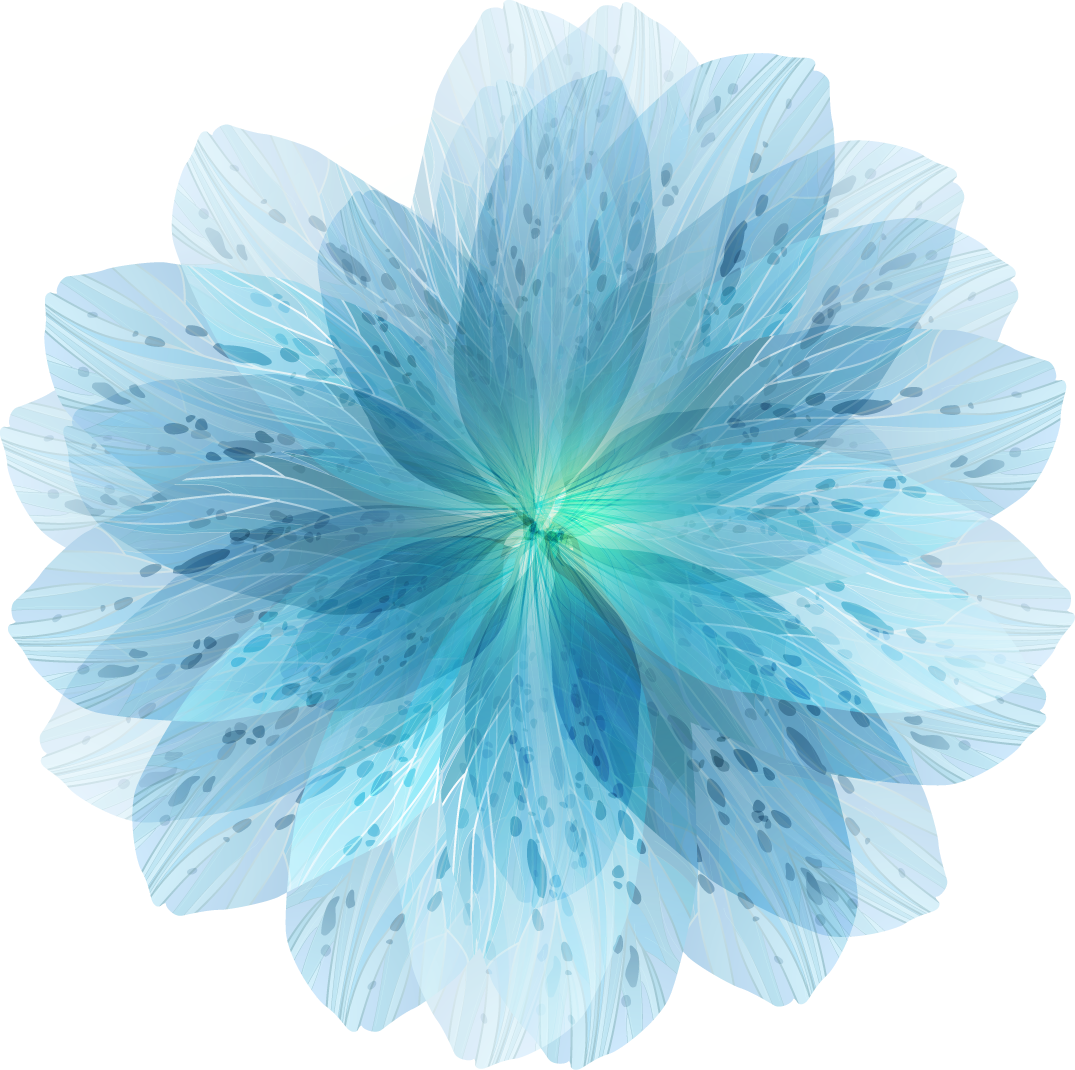 4
在此输入您的描述内容，在此输入您的描述内容在此输入您的描述内容
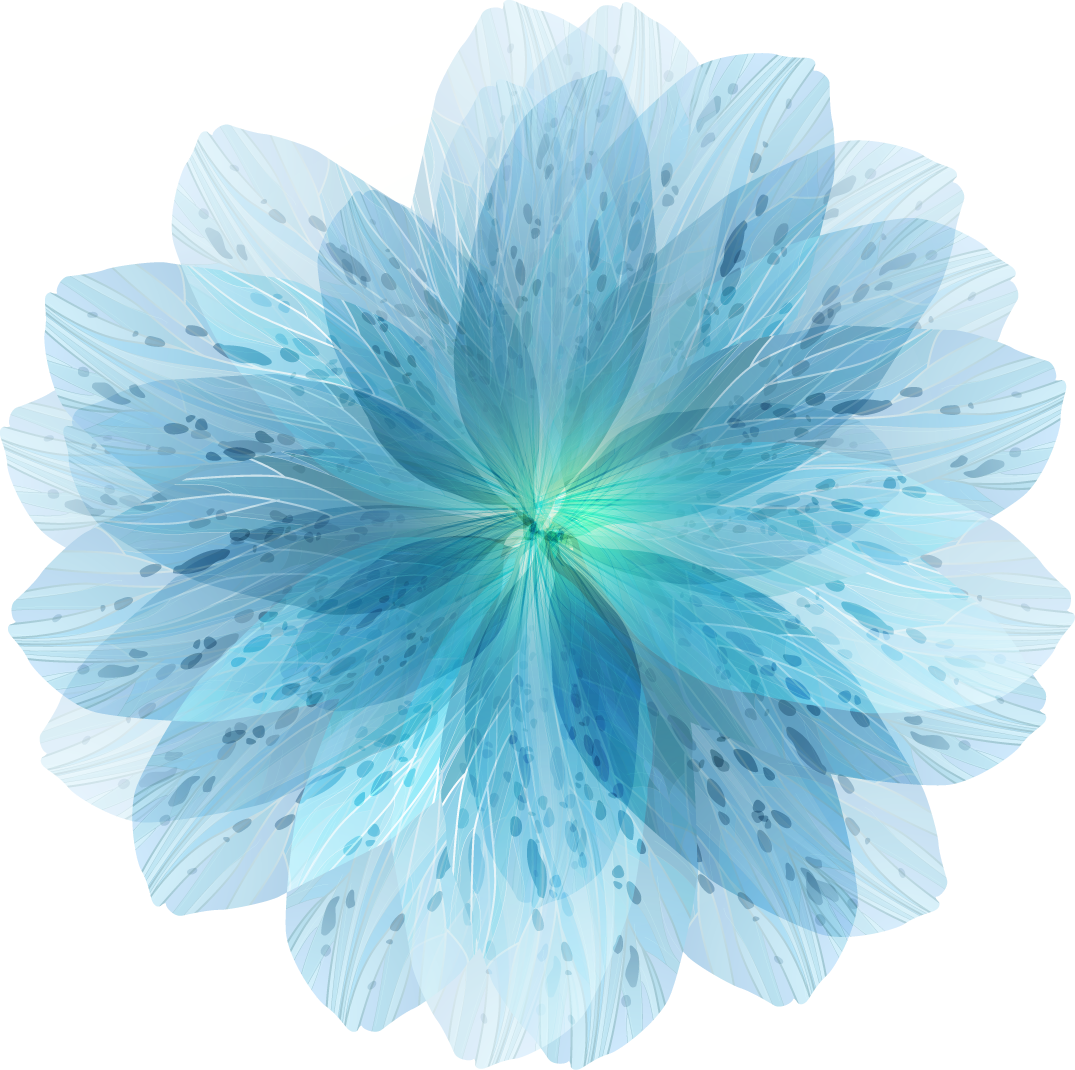 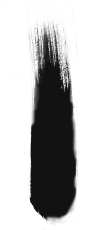 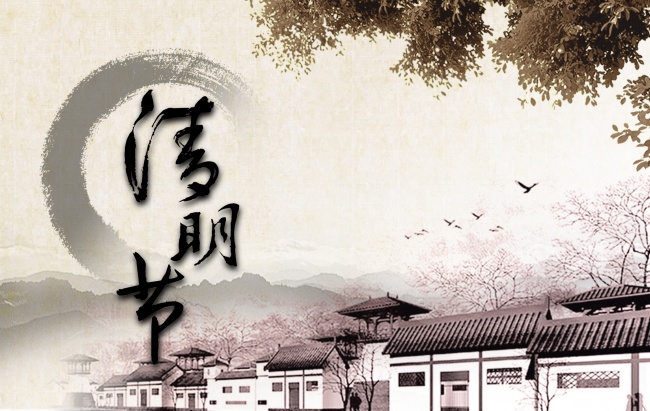 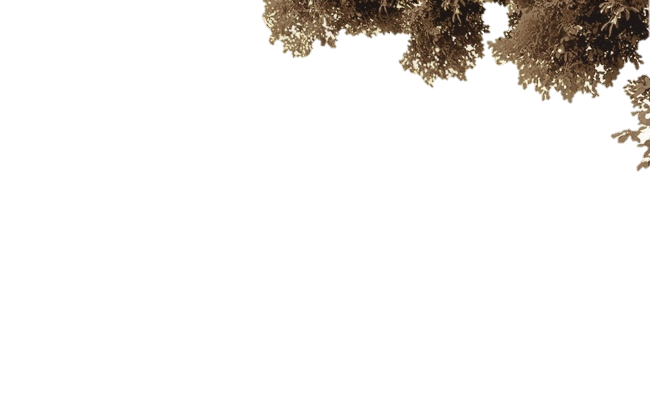 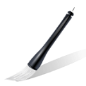 单击此处添加标题
单击编辑标题
单击此处可编辑内容，根据您的需要自由拉伸文本框大小
单击编辑标题
单击此处可编辑内容，根据您的需要自由拉伸文本框大小
单击编辑标题
单击编辑标题
单击此处可编辑内容，根据您的需要自由拉伸文本框大小
单击编辑标题
单击此处可编辑内容，根据您的需要自由拉伸文本框大小
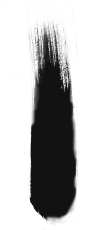 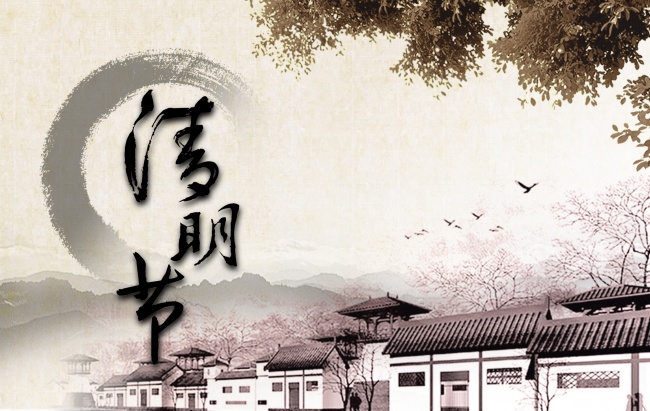 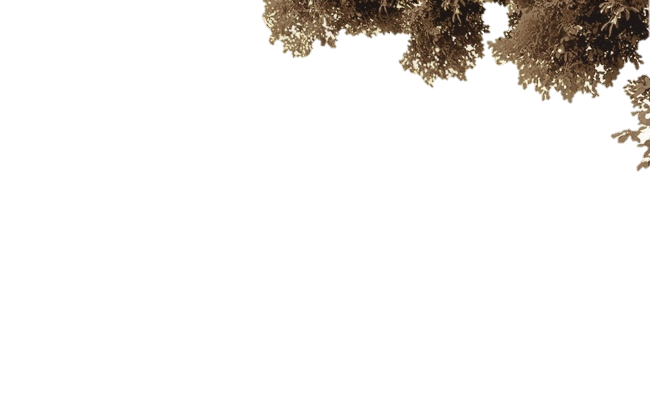 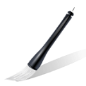 单击此处添加标题
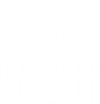 单击编辑标题
单击编辑标题
单击此处可编辑内容，根据您的需要自由拉伸文本框大小
单击此处可编辑内容，根据您的需要自由拉伸文本框大小
关键词
关键词
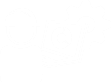 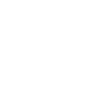 单击编辑标题
单击编辑标题
单击此处可编辑内容，根据您的需要自由拉伸文本框大小
单击此处可编辑内容，根据您的需要自由拉伸文本框大小
关键词
关键词
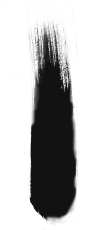 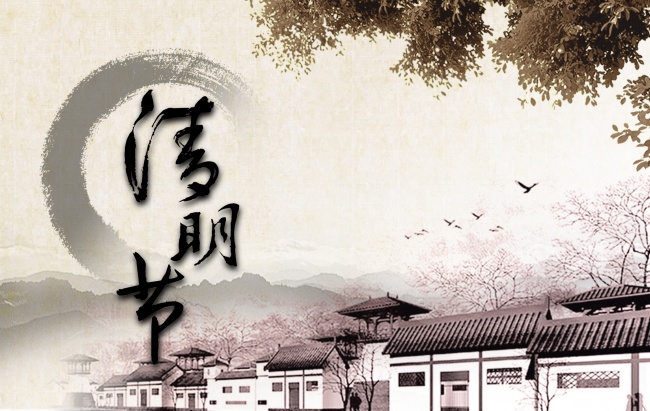 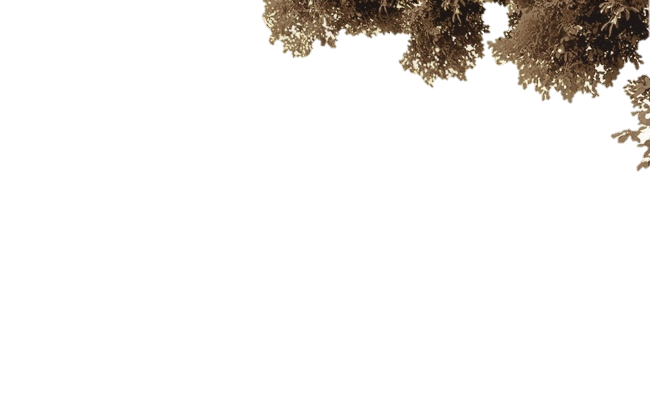 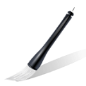 单击此处添加标题
标题一
标题二
标题三
点击添加标题
点击添加标题
点击添加标题
点击输入文字内容，文字内容需概括精炼，不用多余的文字修饰，言简意赅的说明该项内容点击输入简要文字内容，文字内容需概括精炼
点击输入文字内容，文字内容需概括精炼，不用多余的文字修饰，言简意赅的说明该项内容点击输入简要文字内容，文字内容需概括精炼
点击输入文字内容，文字内容需概括精炼，不用多余的文字修饰，言简意赅的说明该项内容点击输入简要文字内容，文字内容需概括精炼
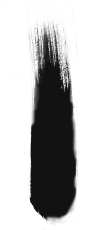 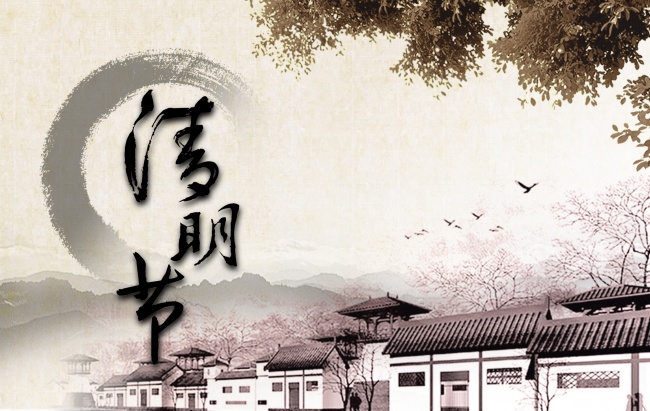 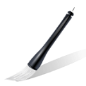 单击此处添加标题
01
02
03
04
关键词
关键词
关键词
关键词
单击此处可编辑内容，根据您的需要自由拉伸文本框大小
单击此处可编辑内容，根据您的需要自由拉伸文本框大小
单击此处可编辑内容，根据您的需要自由拉伸文本框大小
单击此处可编辑内容，根据您的需要自由拉伸文本框大小
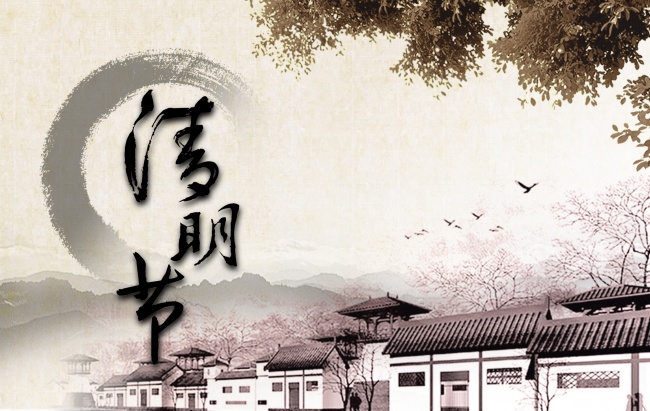 叁
点击添加标题内容
封面和内页均可自由编辑切换，操作简单，整体美观大气。中国风适合节日的主题
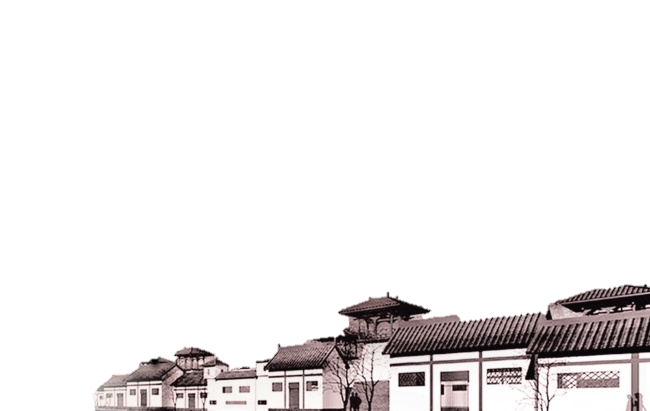 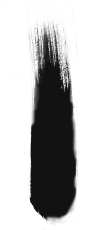 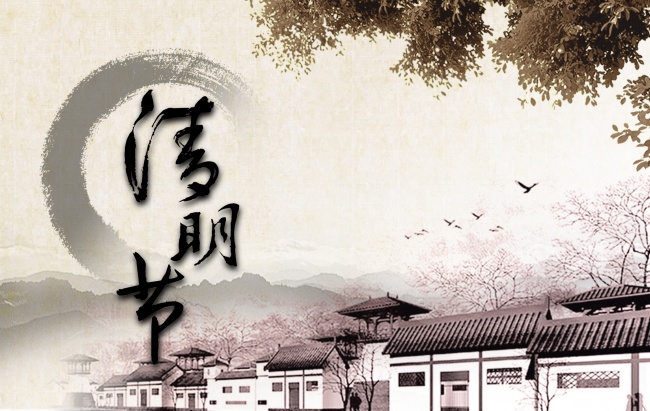 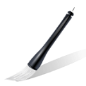 单击此处添加标题
此处输入您的文本，在此处输入您的文本，在此处输入您的文本在此处输入您的文本，在此处输入您的文本
此处输入您的文本，在此处输入您的文本，在此处输入您的文本在此处输入您的文本，在此处输入您的文本
此处输入您的文本，在此处输入您的文本，在此处输入您的文本在此处输入您的文本，在此处输入您的文本
此处输入您的文本，在此处输入您的文本，在此处输入您的文本在此处输入您的文本，在此处输入您的文本
此处输入您的文本，在此处输入您的文本，在此处输入您的文本在此处输入您的文本，在此处输入您的文本
此处输入您的文本，在此处输入您的文本，在此处输入您的文本在此处输入您的文本，在此处输入您的文本
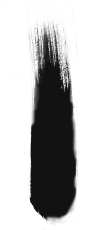 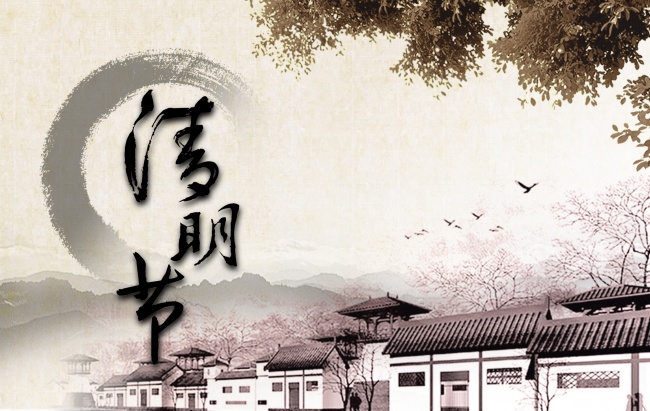 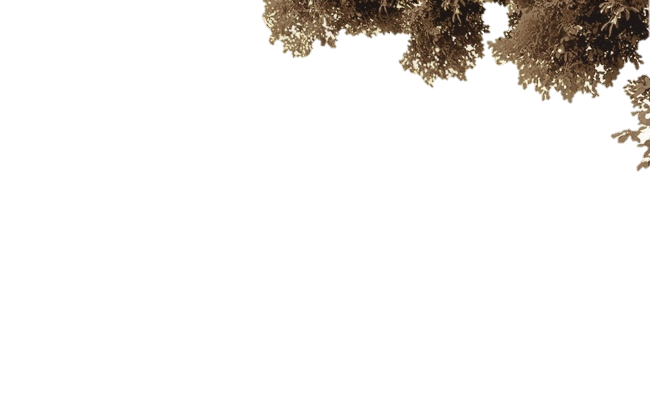 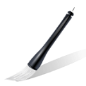 单击此处添加标题
点击此处添加标题
点击此处添加标题
点击输入简要文字内容
点击输入简要文字内容
点击此处添加标题
点击此处添加标题
点击输入简要文字内容
点击输入简要文字内容
点击此处添加标题
点击此处添加标题
点击输入简要文字内容
点击输入简要文字内容
单击此处编辑您要的内容，建议您在展示时采用微软雅黑字体，本模版所有图形线条及其相应素材均可自由编辑、改色、替换。更多使用说明和作品请详阅模版最末的使用手册。
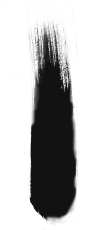 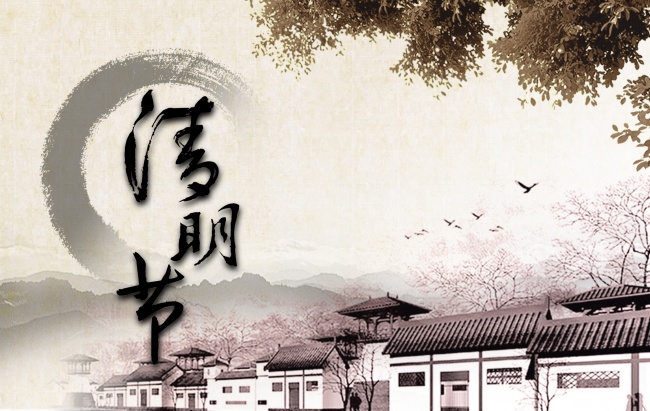 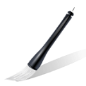 单击此处添加标题
单击编辑标题
单击编辑标题
单击编辑标题
单击此处编辑您要的内容，建议您在展示时采用微软雅黑字体，本模版所有图形线条及其相应素材均可自由编辑、改色、替换
单击此处编辑您要的内容，建议您在展示时采用微软雅黑字体，本模版所有图形线条及其相应素材均可自由编辑、改色、替换
单击此处编辑您要的内容，建议您在展示时采用微软雅黑字体，本模版所有图形线条及其相应素材均可自由编辑、改色、替换
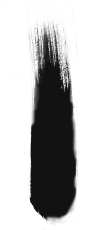 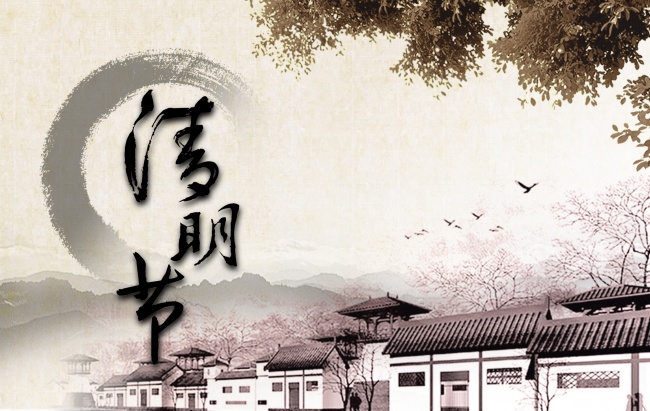 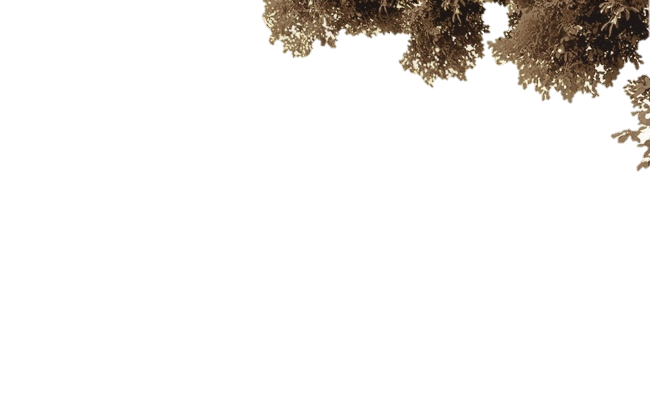 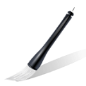 单击此处添加标题
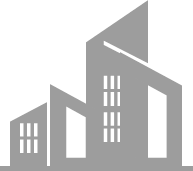 点击添加标题
点击添加标题
我们拥有全国领先的PPT设计团队，并在商务展示领域为您提供领先行业的呈现方式与创意构成。因为专业、愈逐极致，我们力求为客户提供兼顾商业价值体现与视觉艺术并重的作品。
我们拥有全国领先的PPT设计团队，并在商务展示领域为您提供领先行业的呈现方式与创意构成。因为专业、愈逐极致，我们力求为客户提供兼顾商业价值体现与视觉艺术并重的作品。
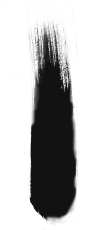 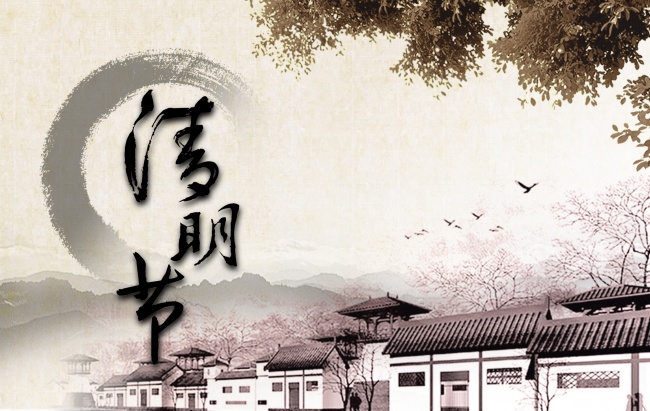 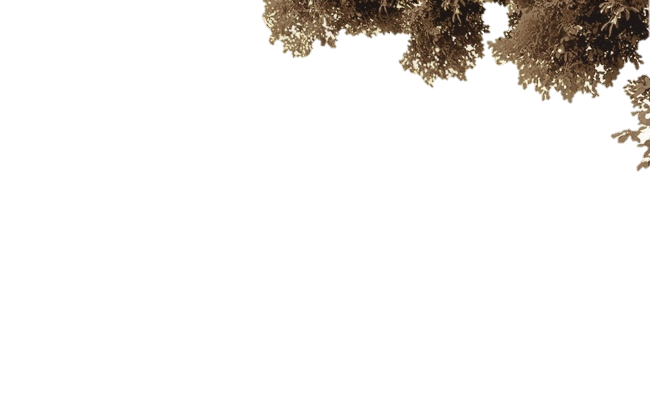 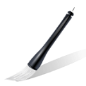 单击此处添加标题
此处输入您的文本，在此处输入您的文本，在此处输入您的文本在此处输入您的文本，在此处输入您的文本
此处输入您的文本，在此处输入您的文本，在此处输入您的文本在此处输入您的文本，在此处输入您的文本
此处输入您的文本，在此处输入您的文本，在此处输入您的文本在此处输入您的文本，在此处输入您的文本
此处输入您的文本，在此处输入您的文本，在此处输入您的文本在此处输入您的文本，在此处输入您的文本
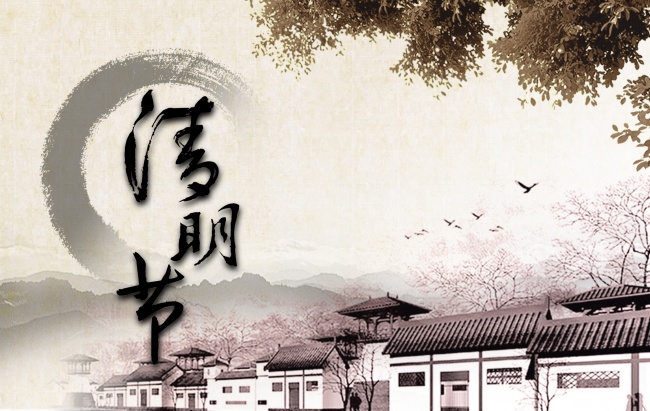 肆
点击添加标题内容
封面和内页均可自由编辑切换，操作简单，整体美观大气。中国风适合节日的主题
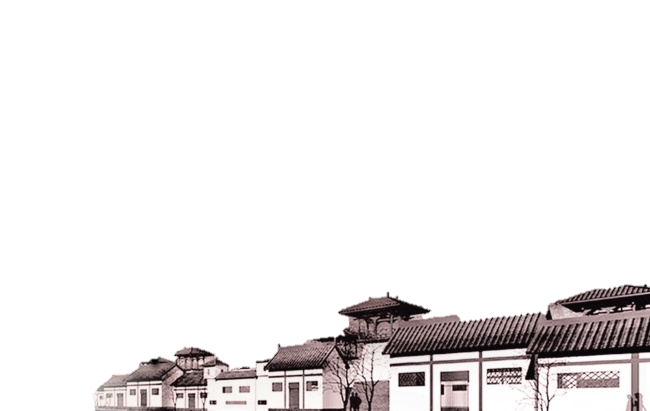 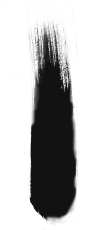 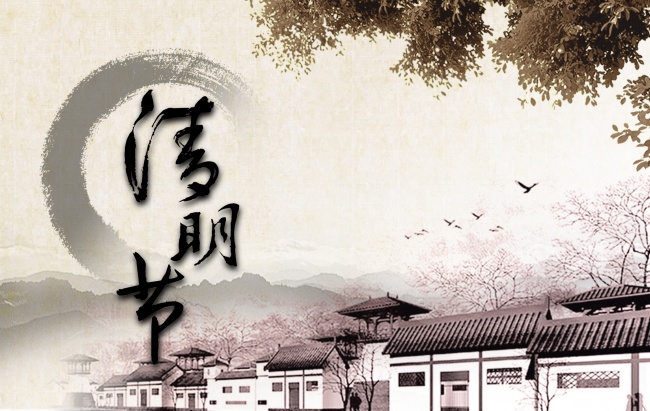 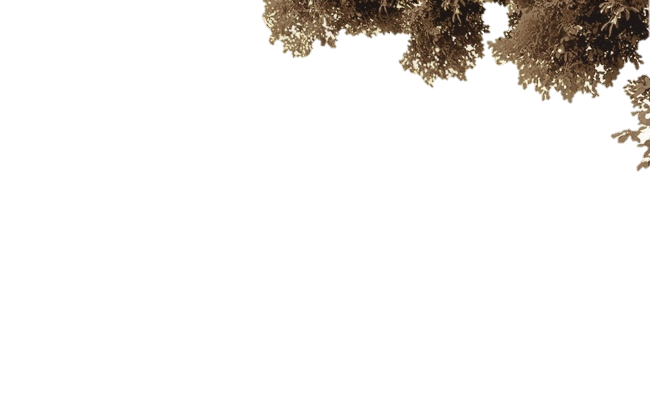 S
W
输入文本
输入文本
单击此处输入文本，单击此处输入文本，单击此处输入文本，单击此处输入文本，单击此处输入文本
单击此处输入文本，单击此处输入文本，单击此处输入文本，单击此处输入文本，单击此处输入文本
O
T
输入文本
单击此处输入文本，单击此处输入文本，单击此处输入文本，单击此处输入文本，单击此处输入文本
输入文本
单击此处输入文本，单击此处输入文本，单击此处输入文本，单击此处输入文本，单击此处输入文本
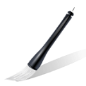 单击此处添加标题
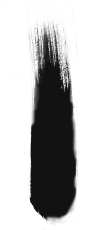 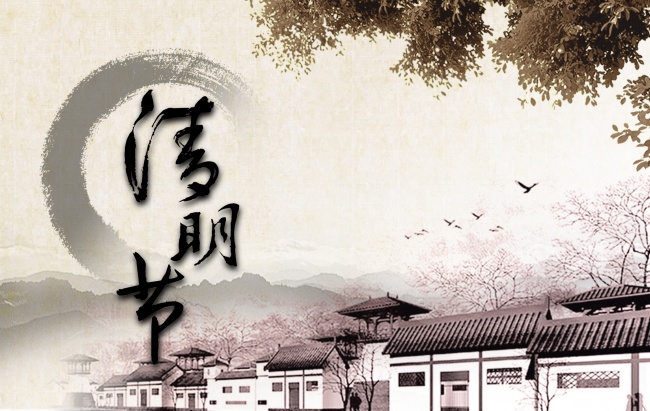 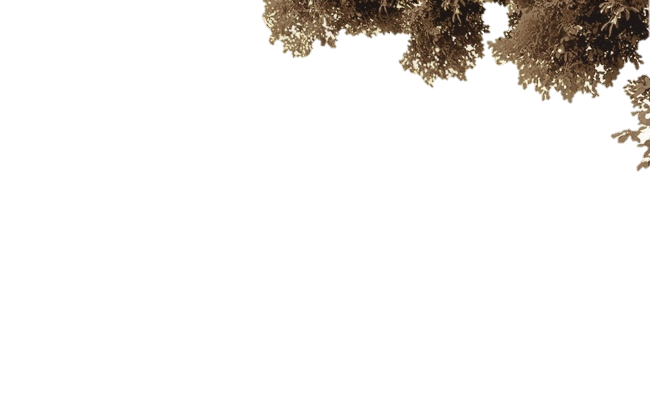 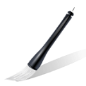 单击此处添加标题
关键词
关键词
关键词
关键词
关键词
单击此处输入文本，单击此处输入文本，单击此处输入文本，单击此处输入文本，单击此处输入文本，单击此处输入文本，单击此处输入文本，单击此处输入文本，单击此处输入文本，单击此处输入文本
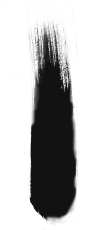 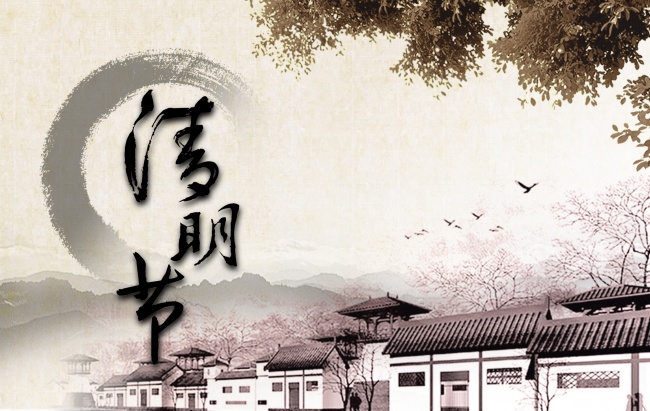 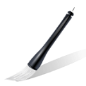 单击此处添加标题
输入文字
输入文字
在此输入您的描述内容，在此输入您的描述内容在此输入您的描述内容，在此输入您的描述内容
在此输入您的描述内容，在此输入您的描述内容在此输入您的描述内容，在此输入您的描述内容
输入文字
在此输入您的描述内容，在此输入您的描述内容在此输入您的描述内容，在此输入您的描述内容
输入文字
在此输入您的描述内容，在此输入您的描述内容在此输入您的描述内容，在此输入您的描述内容
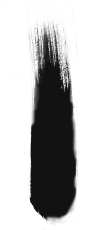 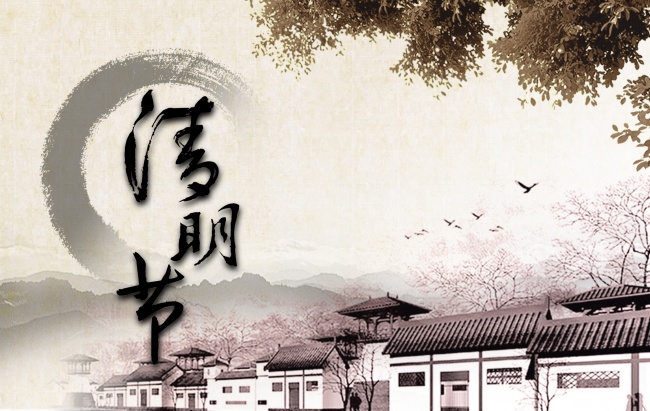 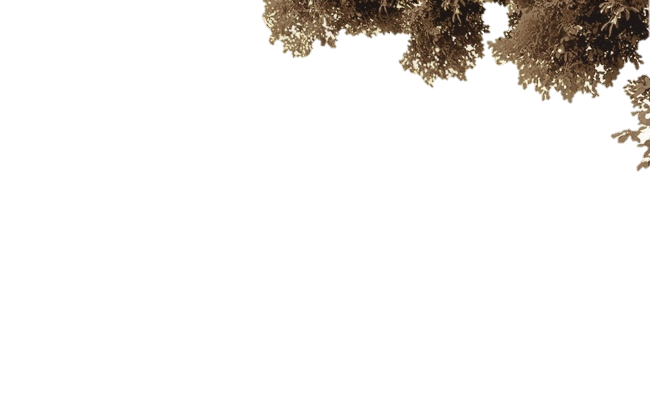 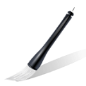 单击此处添加标题
KEYWORD
KEYWORD
KEYWORD
KEYWORD
这里输入简单的文字概述这里输入简单字概述
这里输入简单的文字概述这里输入简单字概述
这里输入简单的文字概述这里输入简单字概述
这里输入简单的文字概述这里输入简单字概述
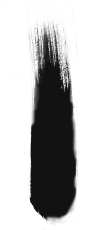 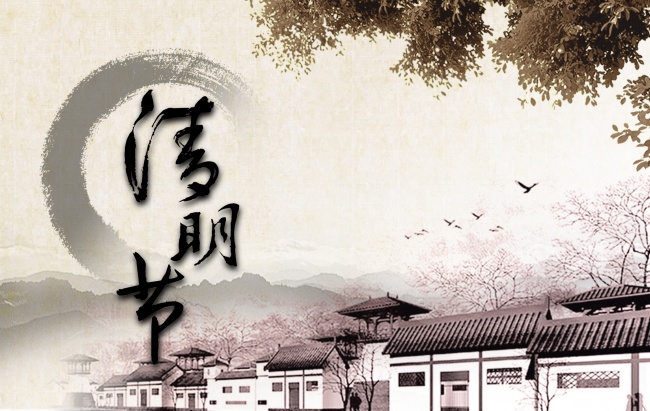 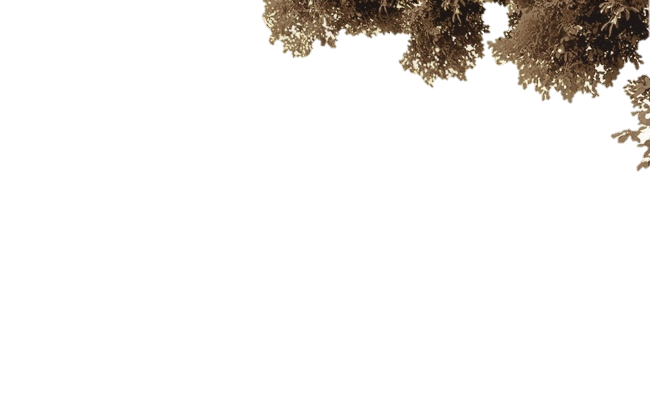 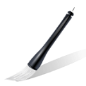 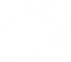 单击此处添加标题
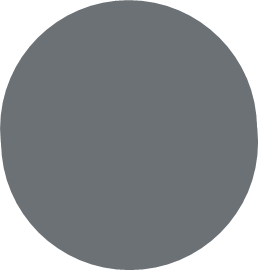 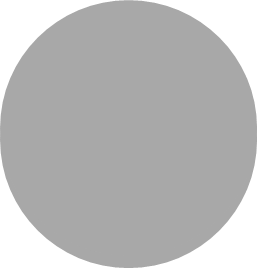 4
1
单击编辑标题
单击编辑标题
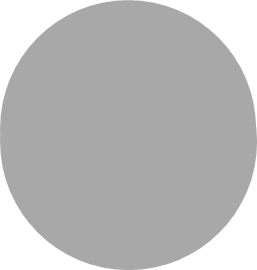 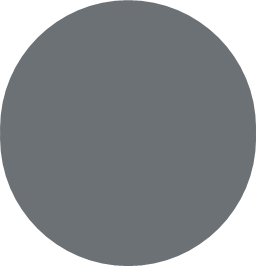 2
5
单击编辑标题
单击编辑标题
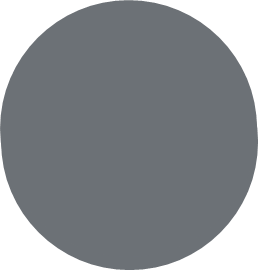 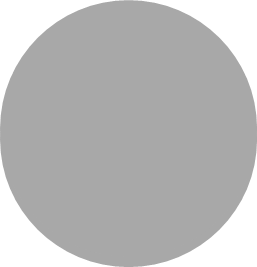 3
6
单击编辑标题
单击编辑标题
谢谢观赏
Thank you for your watching